Jolly Phonics
Tricky Words
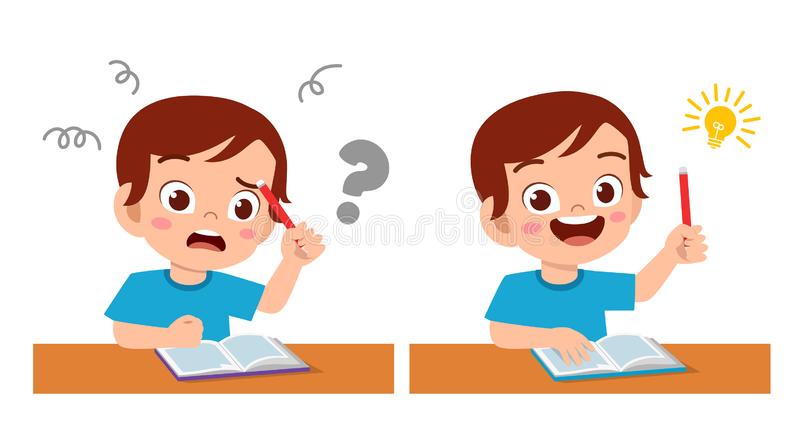 Let’s review some words together!
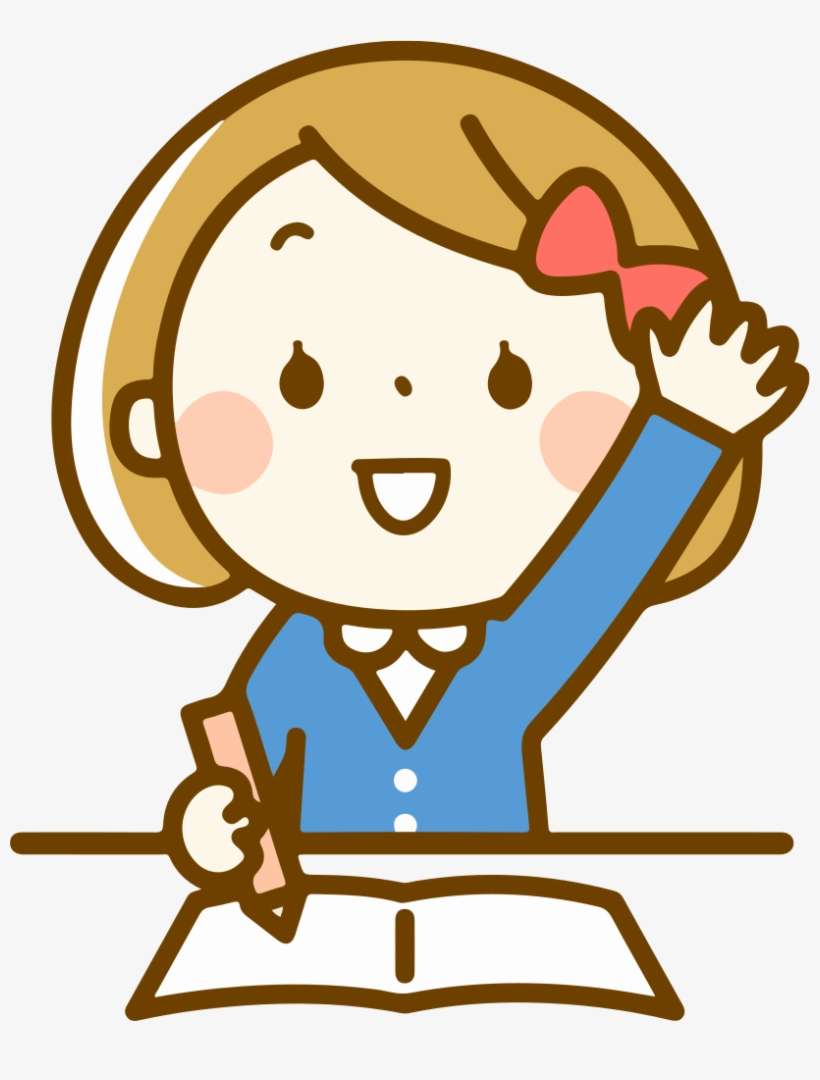 I
the
he
do
she
me
was
where
we
to
be
are
all
you
come
your
so
some
said
here
no
they
there
by
go
one
my
only
old
like
have
live
give
little
down
what
when
why
where
who
which
Great job!
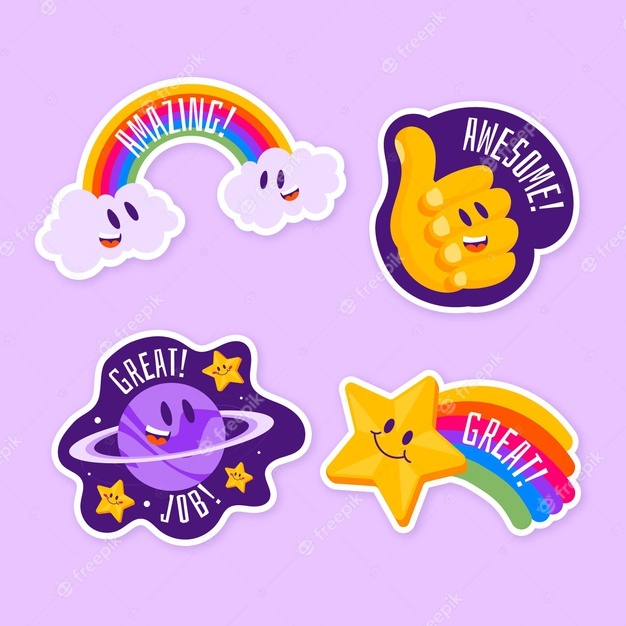